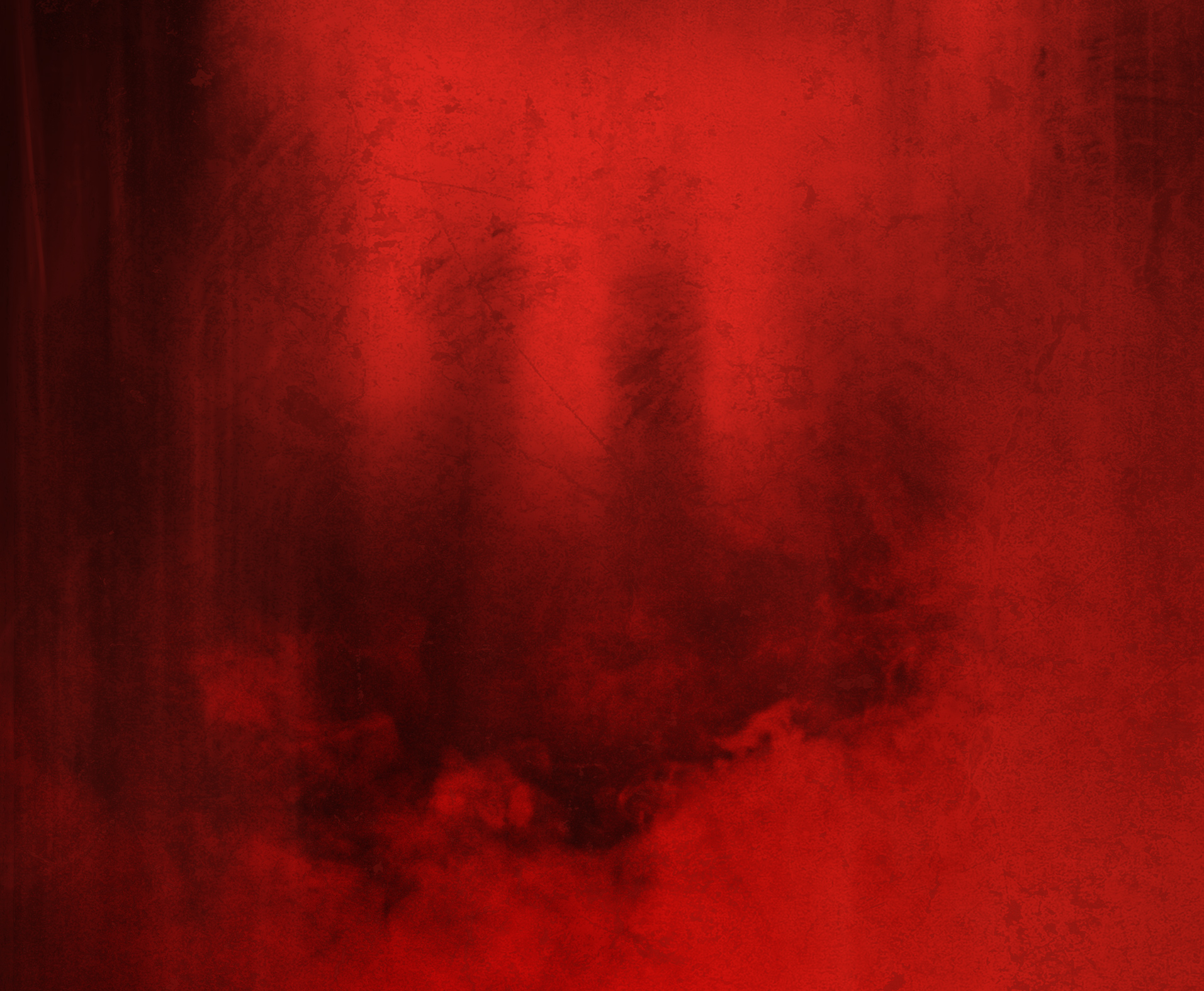 13 lat 13 minut
Julia Surowiec 8e
13 lat 13 minut
Niezwykły film historyczny odnoszący się do wydarzeń 1956 w Poznaniu i Budapeszcie. Film upamiętnia zrywy ludności Polski i Węgier skierowane przeciwko reżimowi narzuconemu dwóm niezależnym narodom. Film jest typowym dokumentem, bez inscenizacji, ilustrowany ikonografią z tamtych lat oraz wykopiowaniami z dawnych kronik, w filmie grają tylko stara "warszawa", czołg i transporter - sprzęt dziś już muzealny. Historia bohaterów pokazana jest w relacjach członków ich rodzin, bliskich i uczestników wydarzeń. Osią konstrukcyjną filmu jest szczególne miejsce w Poznaniu, skrzyżowanie ulic Strzałkowskiego i Mansfelda, które to miejsce symbolicznie przywołuje tragedie obu chłopców, ukazuje okrucieństwo zgotowanych przez historię, ludzi i przypadek losów. Podobienstwo tych obu wielkich niesprawiedliwiości wzmacnia wrażenie, jakie na widzach robi śmierć tak młodych ludzi. W filmie słyszymy słowa Węgra, który podkreśla inspirującą dla Budapesztu rolę Poznania. Naprawdę mocną stroną dokumentu jest działanie na emocje widzów, obok takiej relacji nie można przejść obojętnie. Dla niehistoryka jest to ponadto lekcja historii, a wartość upamiętniania i czczenia tamtych wydarzeń nie może być przeceniona.
Péter Mansfeld
Dziadek i ojciec Pétera Mansfelda byli fryzjerami i posiadali własny zakład fryzjerski. László Mansfeld, brat Pétera, przejął rodzinną tradycję, natomiast on dostał się do szkoły zawodowej gdzie uczył się obsługi maszyn, urządzeń i samochodów. Trudna sytuacja rodzinna miała wpływ na jego charakter, dziadek, ojciec i wujek Mansfelda zostali aresztowani i wywiezieni w 1946 do ZSRR. Dziadek zmarł w łagrze a ojciec po powrocie do kraju, wskutek przeżyć na zesłaniu i braku perspektyw, zaczął nadużywać alkoholu. W 1951 doszło formalnie do rozwodu rodziców Pétera, gdy miał on 10 lat. Ten rodzinny epizod i represje wobec najbliższych miały niewątpliwie wpływ na stosunek Pétera Mansfelda do Rosjan.
Péter Mansfeld udział w postaniu węgierskim
Jeszcze jako dziecko wziął udział w powstaniu węgierskim w 1956 roku. Pełnił funkcję łącznika pomiędzy oddziałami powstańczymi Jánosa Szabó na placu Széna w Budzie a placem Szmidta – jednymi z kilku najsilniejszych punktów oporu powstańczej Gwardii Narodowej. Mansfeld przewoził ulotki, niekiedy granaty i broń, oraz dostarczał leki ze Szpitala Małgorzaty. Kiedy w grudniu 1956 komunistyczne władze stłumiły powstanie i w styczniu 1957 skazały Janosa Szabo na śmierć przez powieszenie, Mansfeld wraz z grupą kilku rewolucjonistów wdarł się do willi ministra spraw wewnętrznych, László Pirosa, odpowiedzialnego za represje wobec ludności węgierskiej, gdzie znalazł dwa karabiny i granat – uciekając jednak natrafił na milicjanta w cywilu i po krótkiej szarpaninie porzucił broń i ratował się ucieczką. Niedługo potem, wraz ze swoim kolegą Istvánem Holeczem, zaczął gromadzić i ukrywać broń z punktów głównych bitew w Budapeszcie – w kilka tygodni zgromadzili 30 granatów, 6 karabinów i 15 magazynków z nabojami.
Péter Mansfeld akcja uwolnienie szwagra.
Nasilające się represje i terror komunistów w grudniu 1956 i styczniu 1957 spowodowały masowe egzekucje powstańców węgierskich i zsyłki do obozów pracy i więzień. W budapeszteńskim więzieniu przy ul. Kozma, z wyroku Sądów Ludowych wykonywano egzekucje bojowników. Skazywano ludzi na dożywocie i wieloletnie więzienie. Represje dotknęły także znanych Mansfeldowi powstańców z placu Széna, wielu z nich powieszono. Wkrótce potem aresztowano szwagra Pétera Mansfelda. Mansfeld postanowił stworzyć grupę która uwolniłaby go z więzienia siłą, w jej skład weszli: Jóska Blaski, Rezső Bóna, László Furka, István Holecz i Attila Egei. Wśród nich tylko Blaski miał skończone 18 lat. 17 lutego 1958 grupa uprowadziła spod gmachu Ministerstwa Spraw Wewnętrznych w Budapeszcie samochód marki Warszawa. W celu zdobycia broni krótkiej potrzebnej do dalszych działań, postanowiono udać się pod ambasadę Austrii, znajdującą się na ulicy Árvácska w Budzie, i uprowadzić milicjanta, sierżanta Elka Vekerdiego. Wciągnięto go do samochodu, odebrano broń i po przejechaniu kilku kilometrów wypuszczono przy parku Ságvári. Samochód porzucono wskutek braku benzyny, powrócono po niego następnego dnia rano.
Péter Mansfeld-Aresztowanie i wyrok.
Po zakończonej akcji najmłodszy uczestnik grupy, Attila Egei, opowiedział wszystko rodzicom – członkom partii komunistycznej, którzy natychmiast powiadomili milicję. Członków grupy i samego Mansfelda aresztowano dwa lub trzy dni później. Blaski zdążył w ostatniej chwili ukryć, pod budapeszteńskim zamkiem, broń odebraną Vekerdiemu. Mansfeld podczas wizji lokalnej dotyczącej m.in. uprowadzenia zdołał zbiec, skacząc z 4 metrowej skały na Wzgórzu Róż i łamiąc rękę; znaleziono go jednak następnego dnia. Po długotrwałym śledztwie, połączonym z fizycznym i psychicznym maltretowaniem, Péter Mansfeld został skazany na karę śmierci. Prokurator György Mátsik w mowie oskarżycielskiej powiedział: Oskarżeni, którzy dążą do restauracji kapitalizmu, stanowią bardzo duże niebezpieczeństwo dla społeczeństwa. Pragnę podkreślić, że w przypadku tego przestępstwa w nieco inny sposób należy traktować fakt, że wszyscy oskarżeni są dziećmi proletariatu. Należy ich traktować jako zdrajców klasowych. Nie są to bowiem ludzie, którzy zbłądzili, to świadomi kontrrewolucjoniści. Zwracam uwagę, że na płaszczyźnie politycznej nie rozróżniamy wieku oskarżonych. Nie należy więc ferować łagodnych wyroków wobec młodocianych tylko dlatego, że są młodzi. Przeciwnie, należy wobec nich zastosować najbardziej drakońskie rygory! Wobec jego niepełnoletniości czekano z egzekucją do czasu, gdy osiągnie wiek lat 18. Został powieszony 11 dni po swoim dniu urodzin. Jego agonia podczas egzekucji trwała, z winy wykonującego ją kata, aż 13 minut.
Rehabilitacja Pétera Mansfelda
20 kwietnia 1990 Sąd Najwyższy, w imieniu Republiki Węgierskiej, całkowicie zrehabilitował Pétera Mansfelda, uznając wyrok komunistycznego Sądu Ludowego z 1959 za nieważny, stwierdzając w uzasadnieniu: [...] popełnione przez Pétera Mansfelda przestępstwa polityczne związane były z powstaniem ludowym, zgodnie z par. 1 Ustawy nr. 36 z 1989 roku, popełnione w określonym czasie – związane również z powstaniem narodowym. Tak więc zostały popełnione w okolicznościach, które należy wziąć pod uwagę. Zgodnie z par. 1 i par. 2 w/w ustawy, wyrok wcześniej wykonany uznaje się za nieważny [...] Péter Mansfeld obecnie jest jednym z węgierskich bohaterów narodowych. W Poznaniu znajduje się ulica jego imienia. Na kamienicy na rogu ulicy Pétera Mansfelda i Romka Strzałkowskiego umieszczona jest pamiątkowa tablica. W 2016 roku został pośmiertnym honorowym obywatelem dzielnicy II Budapesztu. W 2019 roku otrzymał tytuł honorowego obywatela Csep
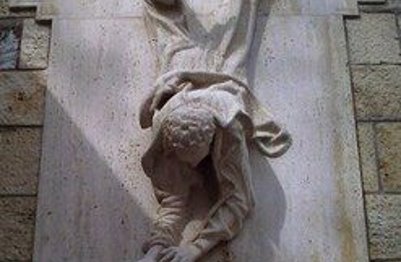 Roman Strzałkowski
(ur. 20 marca 1943 w Warszawie, zm. 28 czerwca 1956 w Poznaniu) – uczeń VII klasy Szkoły Podstawowej nr 40 w Poznaniu (wcześniej wyrzucony z Państwowej Szkoły Muzycznej I stopnia im. Karola Kurpińskiego w Poznaniu za złe sprawowanie, następnie w chwili śmierci w trakcie ponownego przenoszenia), który zginął w wieku 13 lat od kuli w czasie szturmu robotników na gmach Komitetu do spraw Bezpieczeństwa Publicznego podczas Poznańskiego Czerwca. Śmierć Strzałkowskiego urosła do rangi symbolu Poznańskiego Czerwca 1956. Owiana jest legendą, którą trudno oddzielić od rzeczywistości.
Roman Strzałkowski-Wersje wydatrzeń
Według zeznań części świadków, podczas demonstracji (ostrzeliwanej w tym czasie przez UB) chłopiec przejął flagę od rannej tramwajarki, Heleny Przybyłek, która w jednej z relacji powiedziała:
„O godzinie 9 zatrzymano tramwaje i wszystkich do pochodu. I my w tym pochodzie żeśmy szły. (...) Przechodziłyśmy ulicą Dąbrowskiego i Kochanowskiego. Na Kochanowskiego jakiś mężczyzna doszedł do nas i sztandar nam dał. I w chwili, gdy ten sztandar wzięłam i idę, zostałam ranna w obie nogi. Upadłam. Podleciał chłopiec i podniósł sztandar. Wtedy nie wiedziałam, że to był Romek.”
Według innych relacji Romek miał nieść transparent z napisem: „Chcemy religii w szkole”. Następnie, według zeznań różnych świadków, został zabity strzałem w klatkę piersiową, który padł z gmachu UB, lub zginął w późniejszym czasie w jednym z garaży na terenie bazy transportowej UB.
Według najnowszych badań, zgodnych z zeznaniami innych świadków, najbardziej prawdopodobna jest druga wersja, według której Strzałkowski zginął przypadkowo bądź został zastrzelony 28 czerwca 1956 o godz. 12:15 na terenie dyspozytorni UB, gdzie znaleziono jego ciało, przez funkcjonariuszkę UB, Teofilę Kowal (jak się później okazało, był to pseudonim nadany jej przez milicję i sąd w czasie procesu sądowego w październiku 1956, w obawie przed linczem).
Roman Strzałkowski-Nekrolog
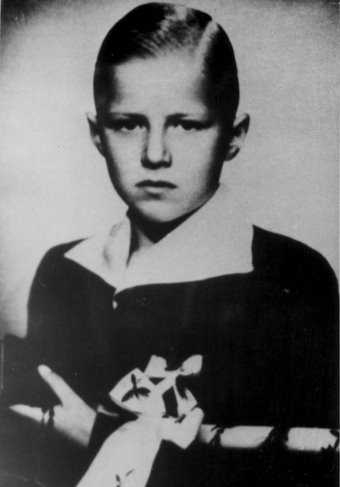 Pogrzeb Romka Strzałkowskiego odbył się 2 lipca 1956 r. na cmentarzu janikowskim o godzinie 17.00. Oficjalnie jednak informacje te zostały zmodyfikowane. 1 lipca ukazał się Głos Wielkopolski, w którym zmieniono godzinę pochówku na 8:00, pomijając fakt, iż zmarły był uczniem Szkoły Podstawowej nr 40 w Poznaniu. Dodatkowo zniekształcono cyfry określające wiek. Cyfrę 3 można było odczytać jako 8 (Romek zmarł w wieku trzynastu lat). Fakt ten tłumaczono jako nieumyślny błąd w korekcie.
Roman Strzałkowski- Wydarzenia po śmierci
Rodzice Strzałkowskiego zostali poddani przez funkcjonariuszy WUBP inwigilacji– śledzono ich i fotografowano. Matkę Romana usiłowano siłą wciągnąć do samochodu, a do jego ojca strzelano podczas jednej z wizyt na cmentarzu przy grobie syna. 28 czerwca 1981 w Poznaniu odsłonięto pamiątkową tablicę pamięci Strzałkowskiego, zaś część ulicy Mylnej nazwano jego imieniem. Przy ulicy Młyńskiej w Poznaniu znajduje się pomnik Dzieci Czerwca 1956 upamiętniający m.in. Strzałkowskiego.
Koniec Dziękuję za uwagę!